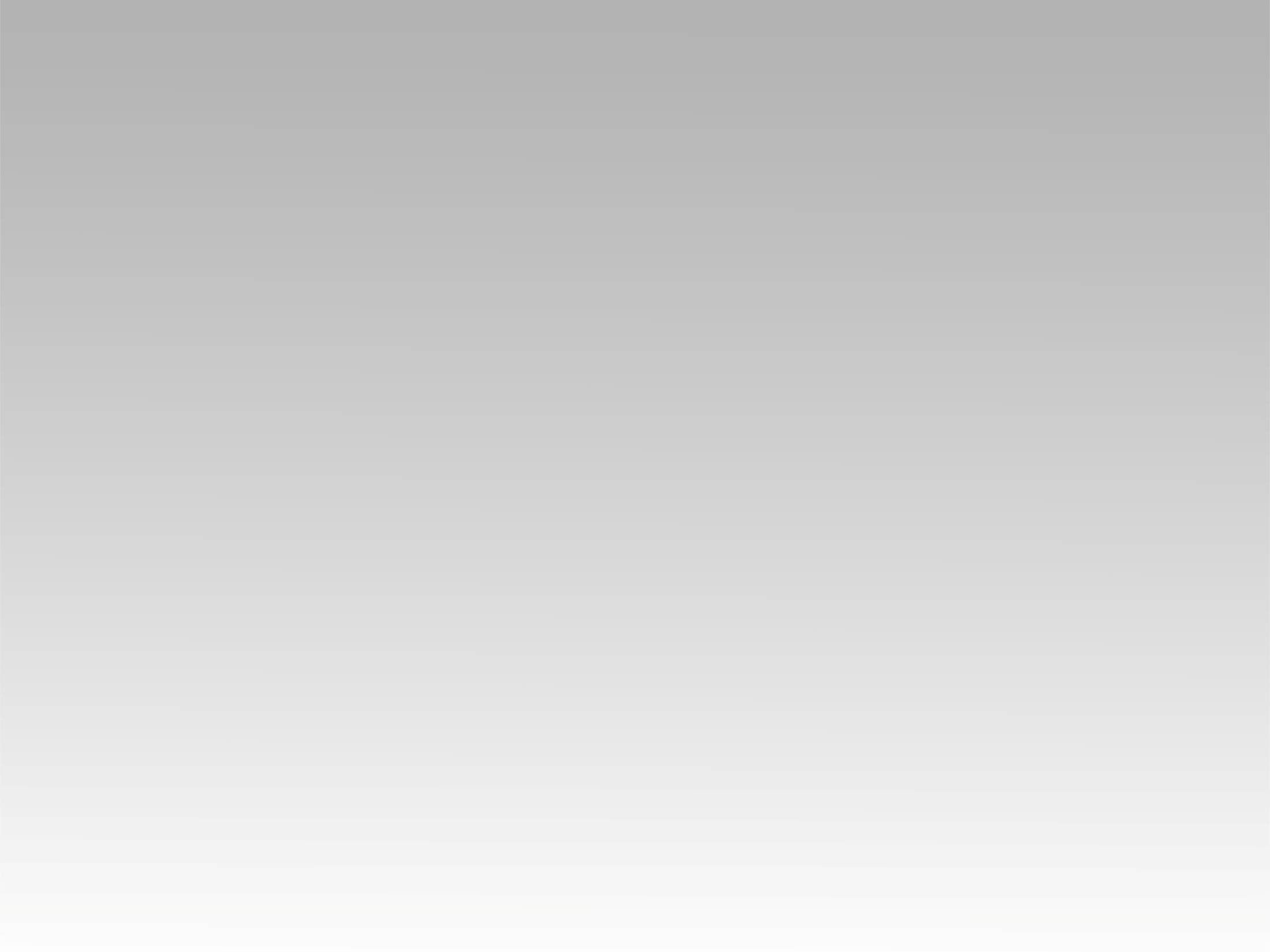 ترنيمة 
باعترف قدامك
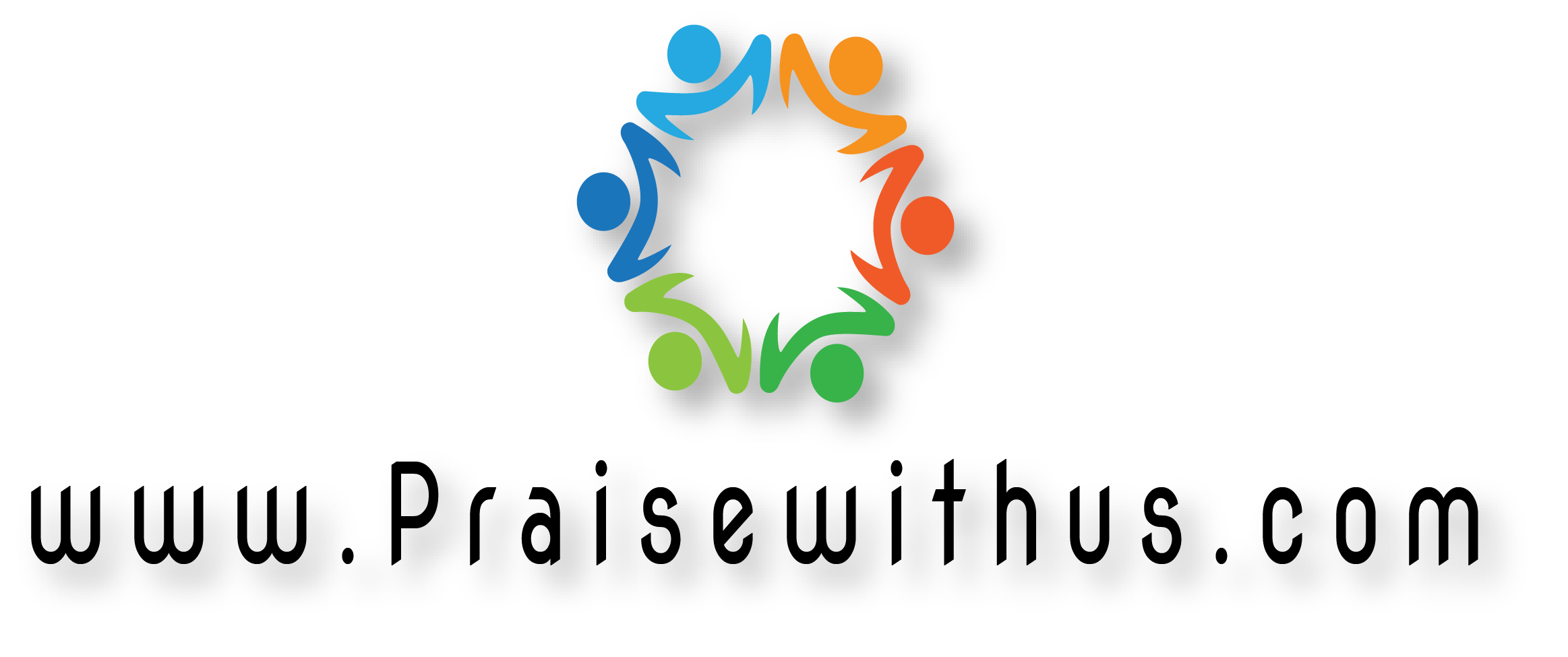 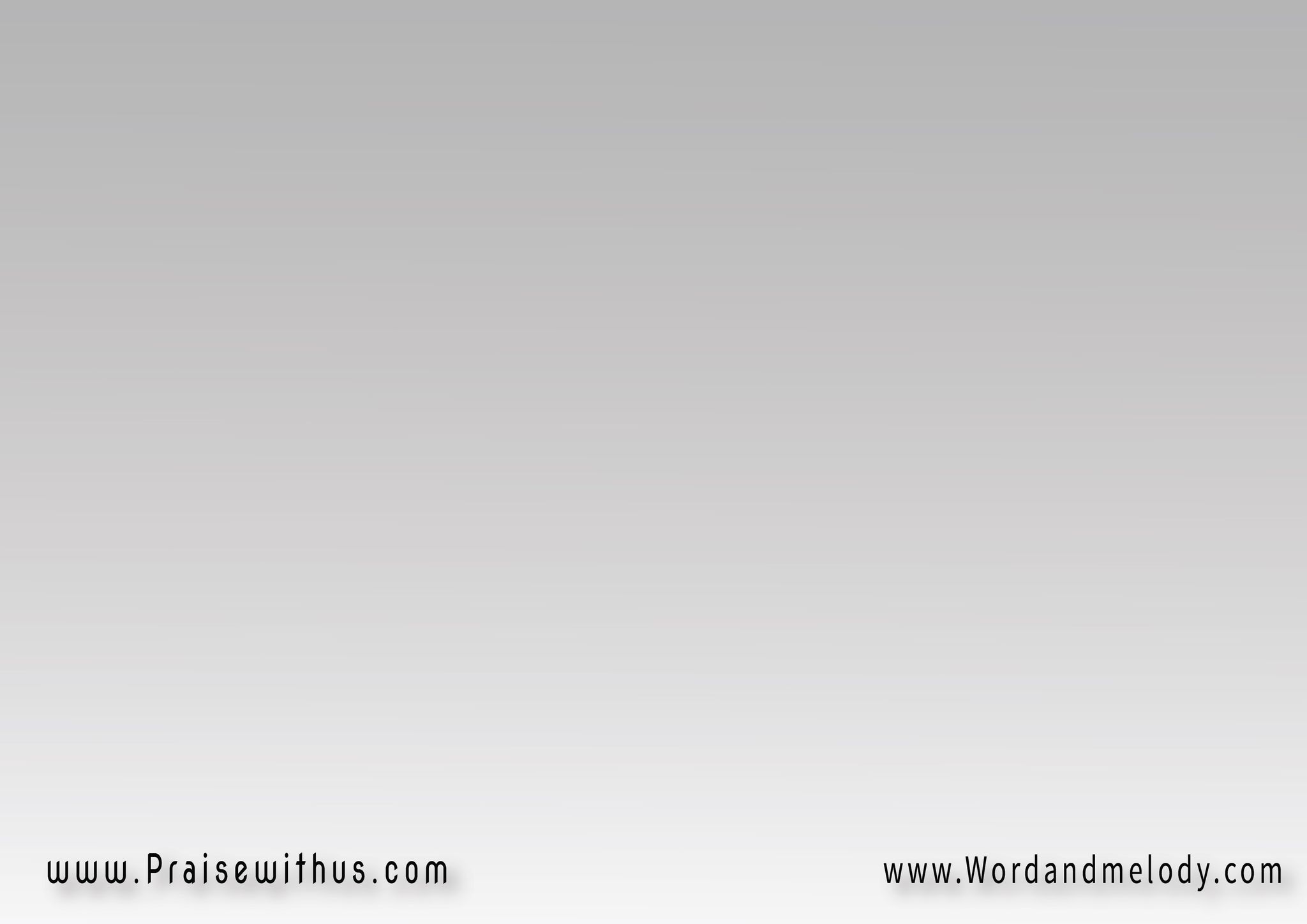 1-
(باعتِرِف قُدَّامَك يا يَسوع المَسيحإنِّــــي ماستَحَقِّــش دِماء الذَّبيح)2سَالِت عَلَشَــانــي   وِالصَّليب فَدَانيأنا رَاجِع ليك بِقلبــــــي الجَريـــــــح
القرار: 
توبَــــــــة مِن قلبي اللي تاه عَنَّك بعيدتوبَـــــــة مِن قلبــــي لِفــــادِيَّ الوَحِيد(وِإنتَ زَمَـــان يَامَا خَبَّطت عَلى بَابيالنَّهَاردَه يا رَبِّي هافتَح قلبي وِأبوَابي)2
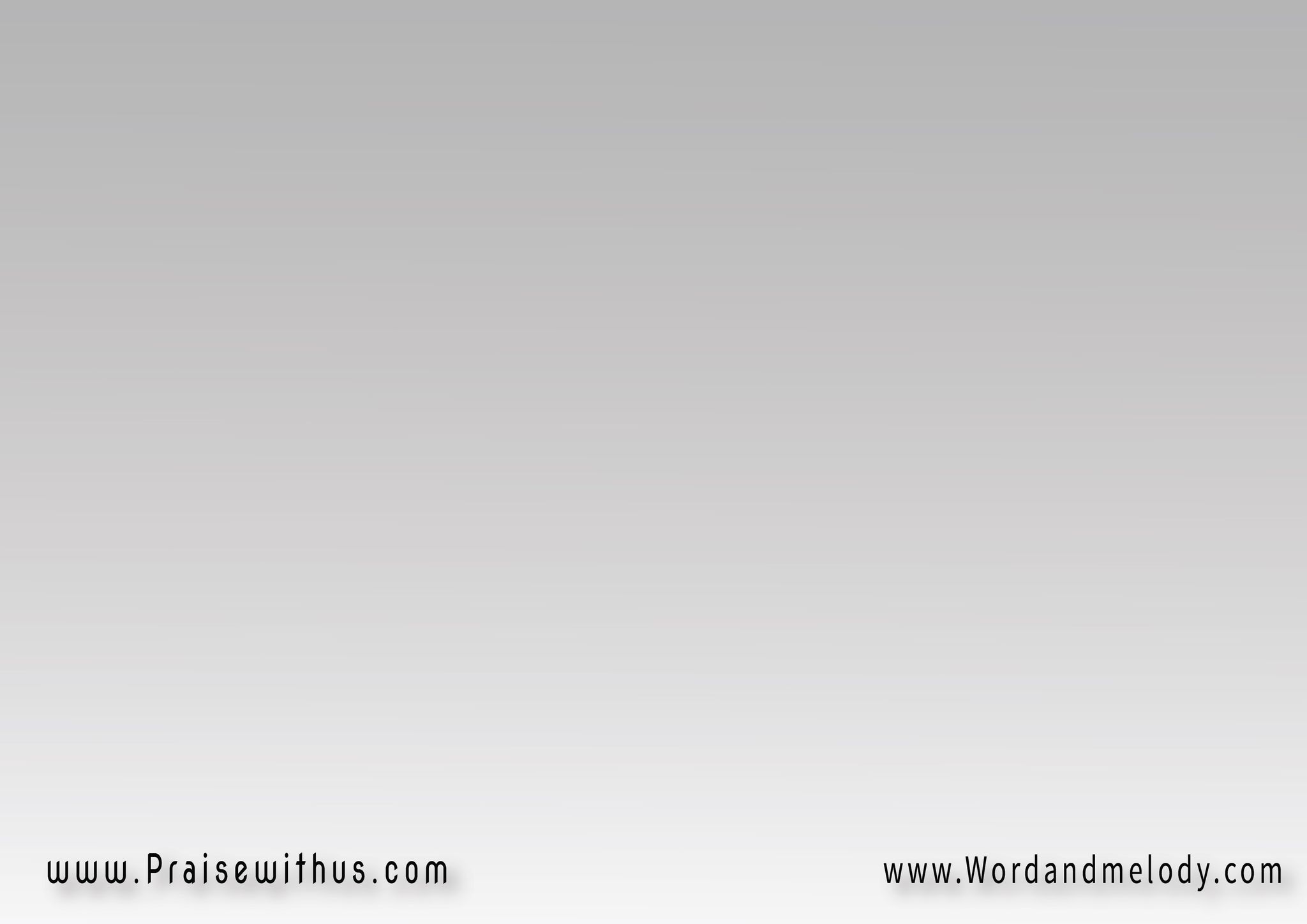 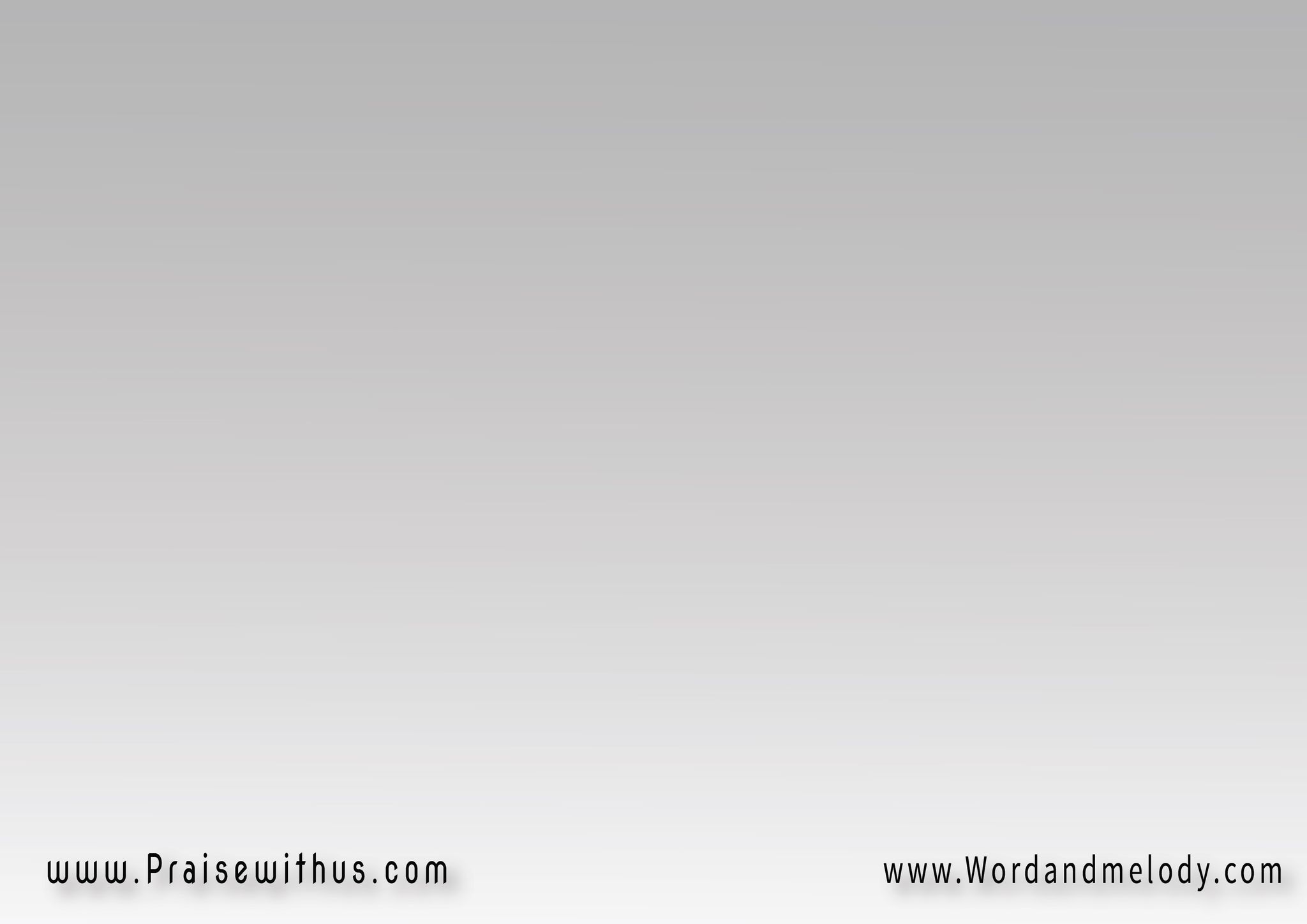 2-
(باعتِرِف قُدَّامَك بِقَسـاوِة قلبيوِالخَطيَّة سَادِت وَأنا شَايف ذَنبي)2وِبرَغم الخَطِيَّـة   باجي باللي فِيَّاِقبَلنـــي أنا رَاجِع بِتُوبِـــة قلبـــي
القرار: 
توبَــــــــة مِن قلبي اللي تاه عَنَّك بعيدتوبَـــــــة مِن قلبــــي لِفــــادِيَّ الوَحِيد(وِإنتَ زَمَـــان يَامَا خَبَّطت عَلى بَابيالنَّهَاردَه يا رَبِّي هافتَح قلبي وِأبوَابي)2
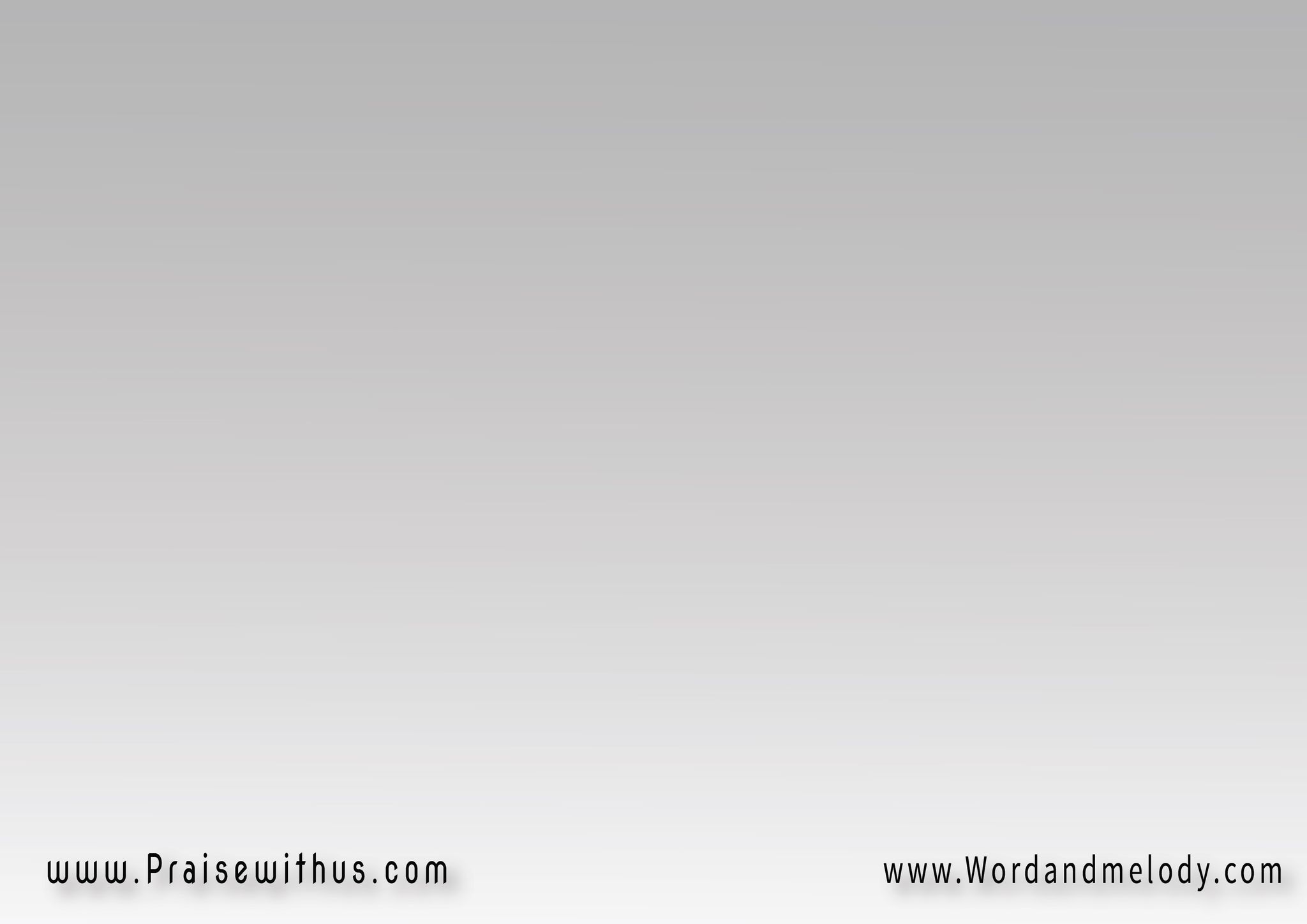 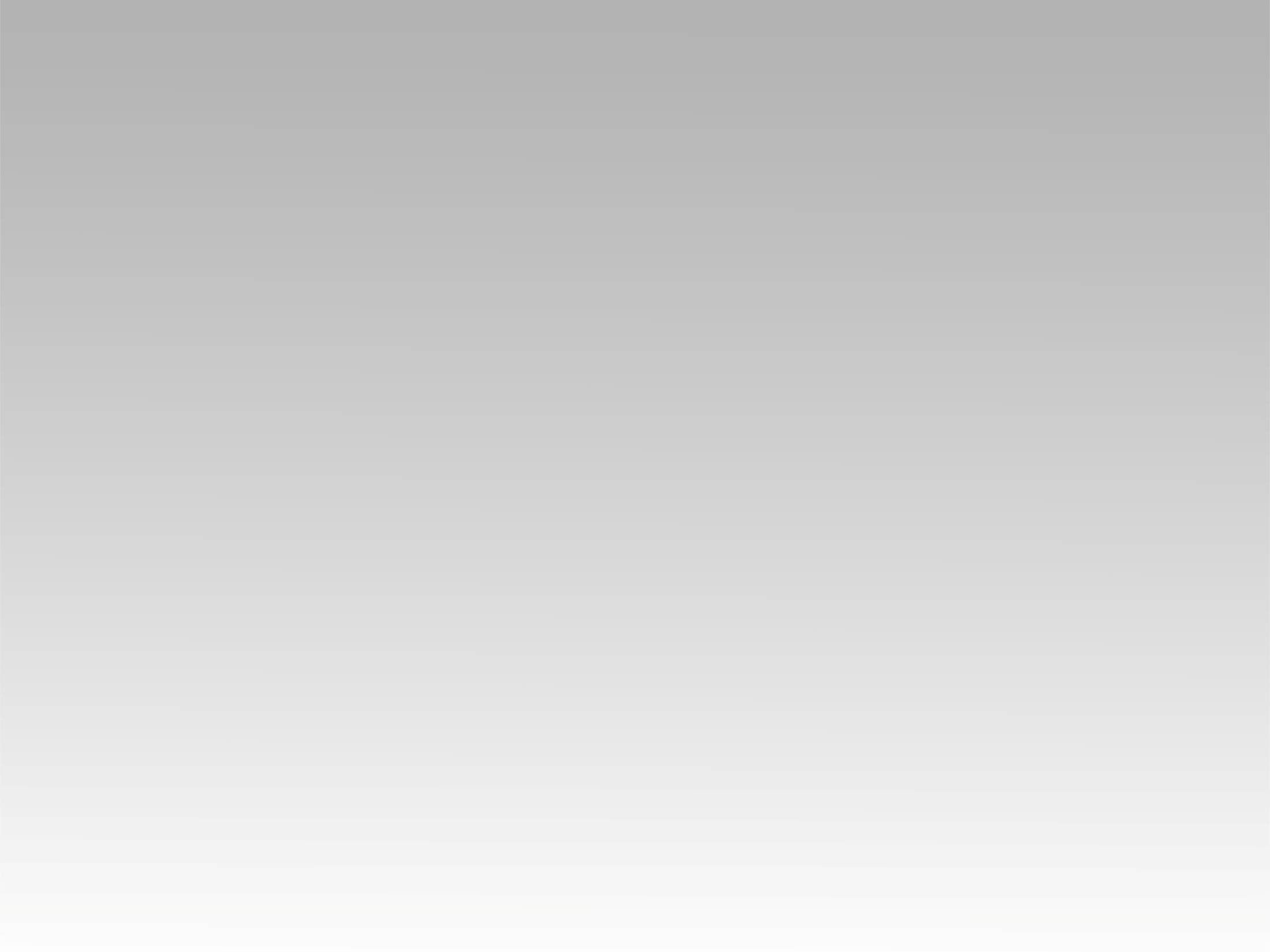 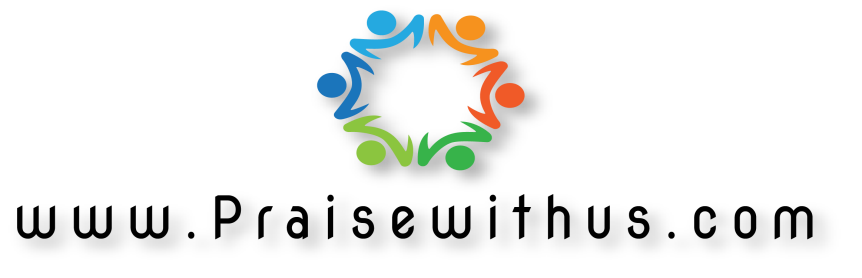